ПАДЕЖИ
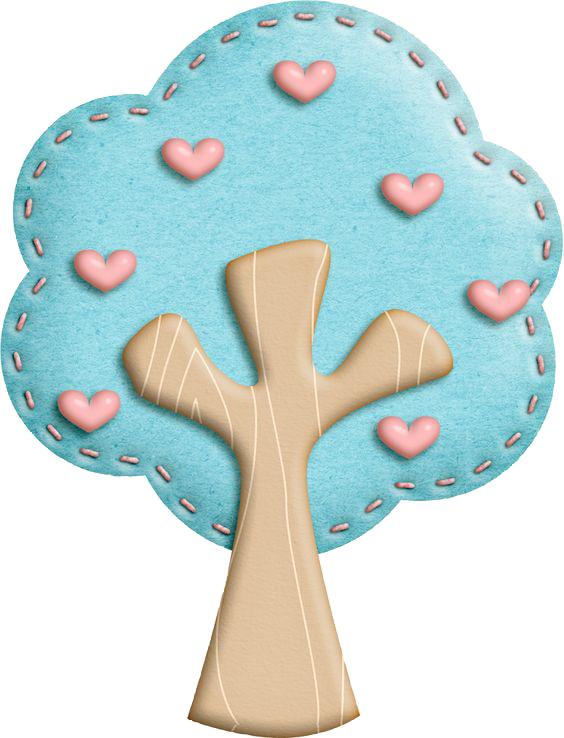 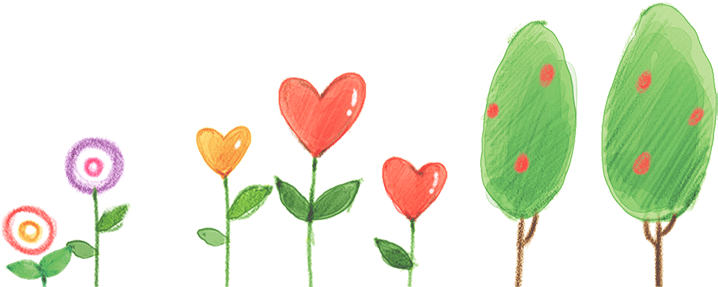 Кто знает названия падежей 
в русском языке ?
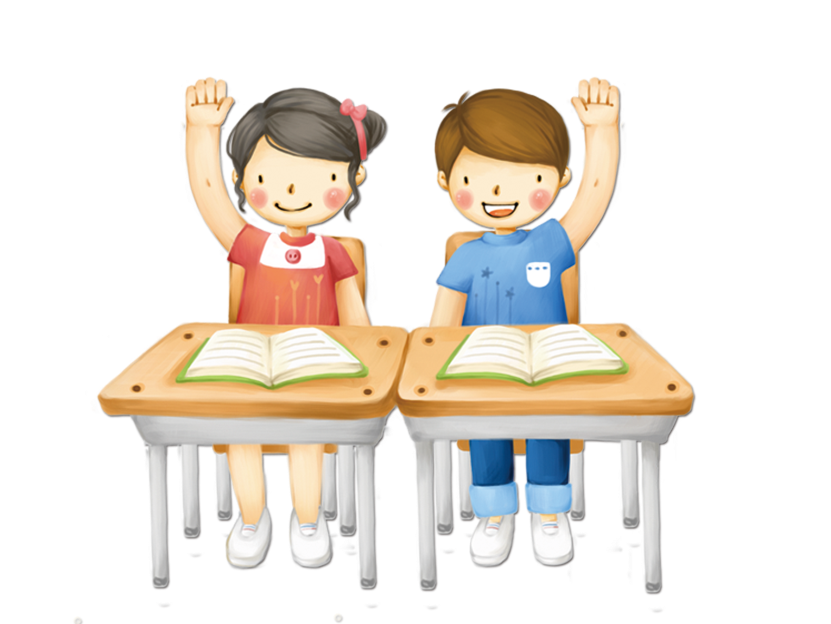 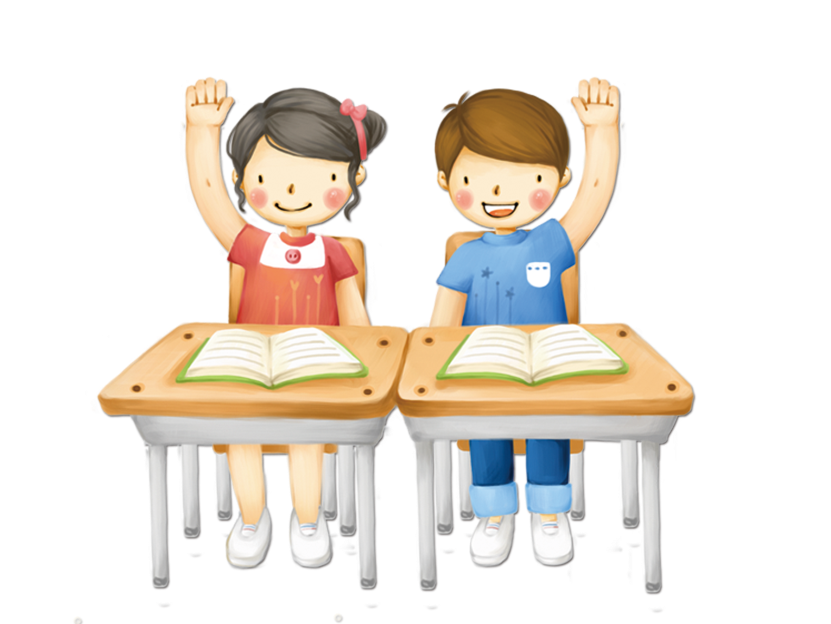 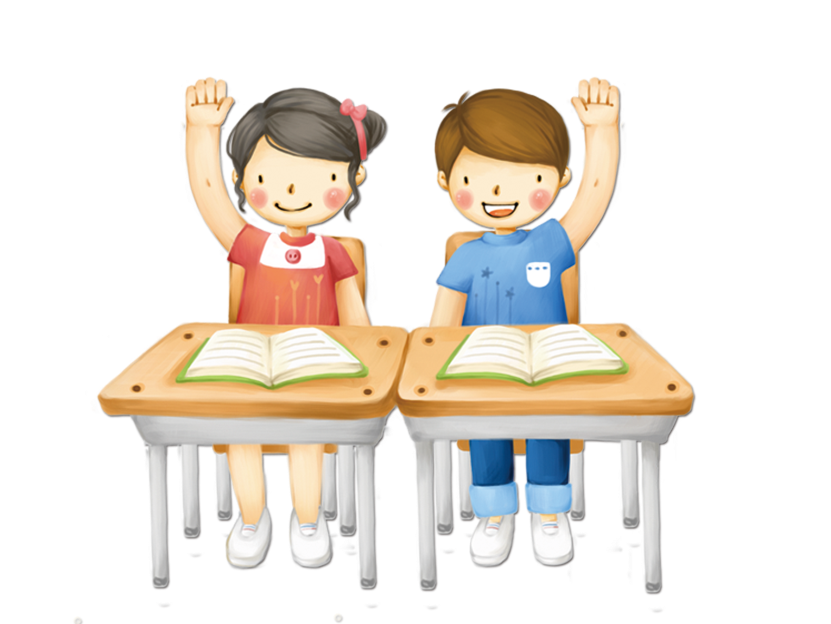 КТО? ЧТО?
КОГО? ЧЕГО?
Родительный – Р.п.
Дательный – Д.п.
Винительный – В.п.
Именительный - И.п.
Творительный – Т.п.
КОМУ? ЧЕМУ?
КОГО? ЧТО?
КЕМ? ЧЕМ?
о КОМ? о ЧЁМ?
Предложный – П.п.
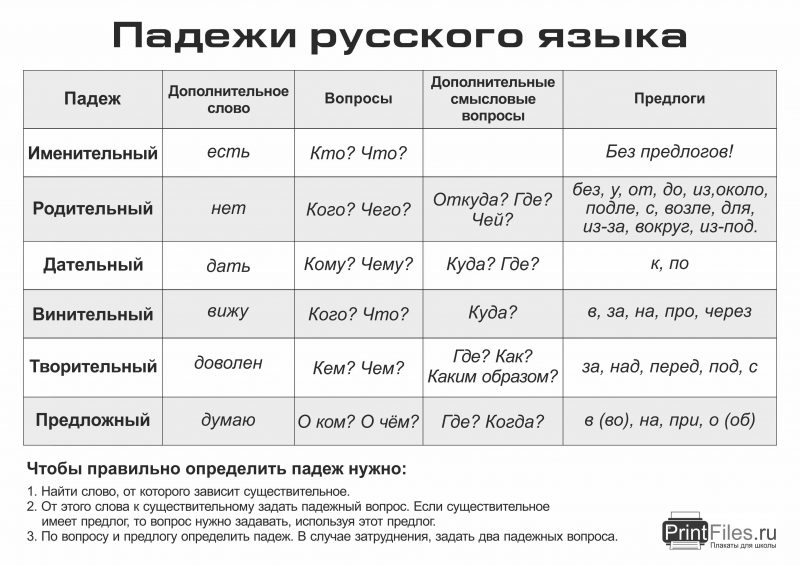 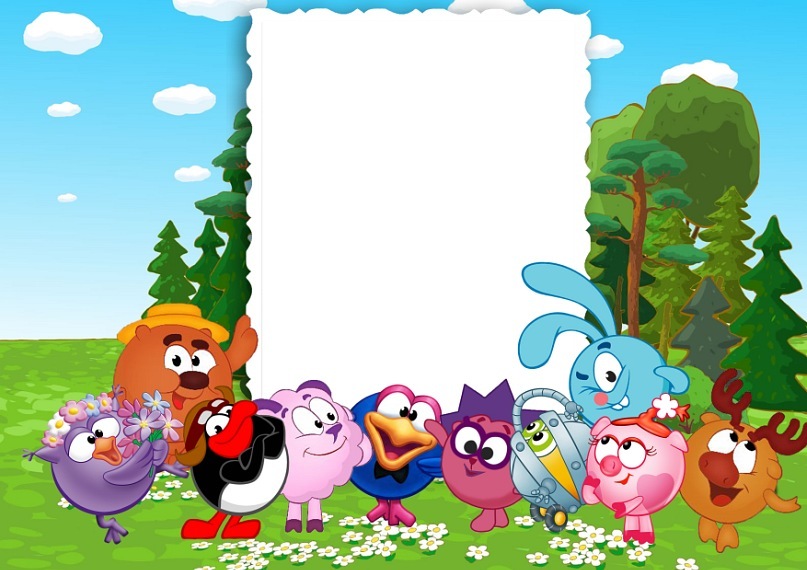 ИГРА
„Узнай падеж“
Смешарики!
https://www.youtube.com/watch?v=7wsulecGLQk&feature=youtu.be
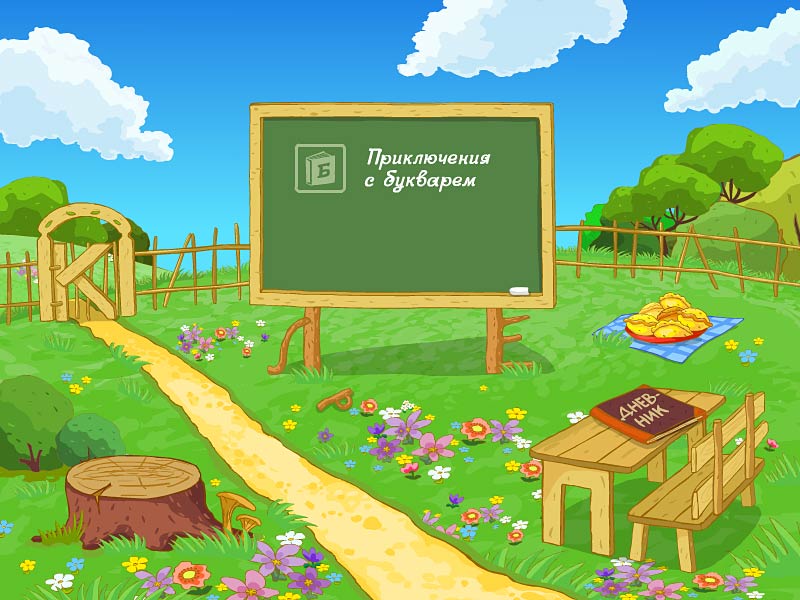 Уровень 1
Уровень 2
Уровень 3
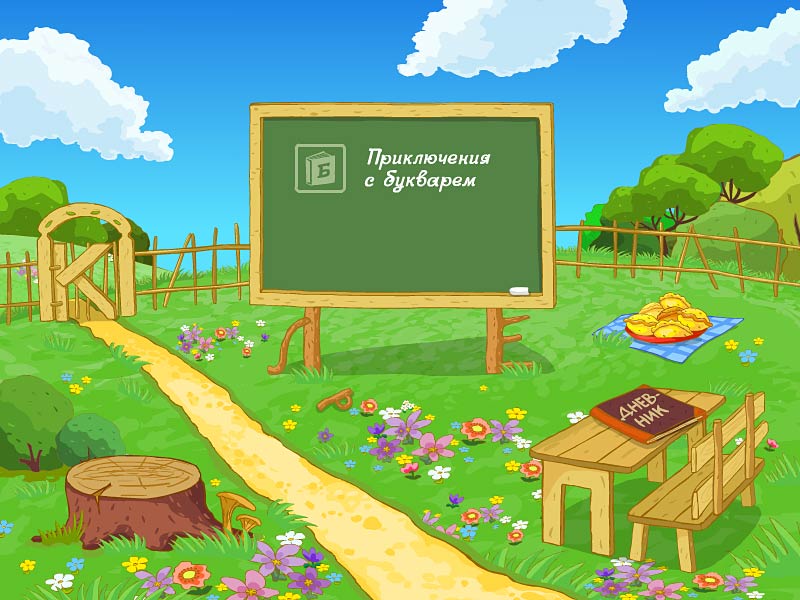 Уровень 1
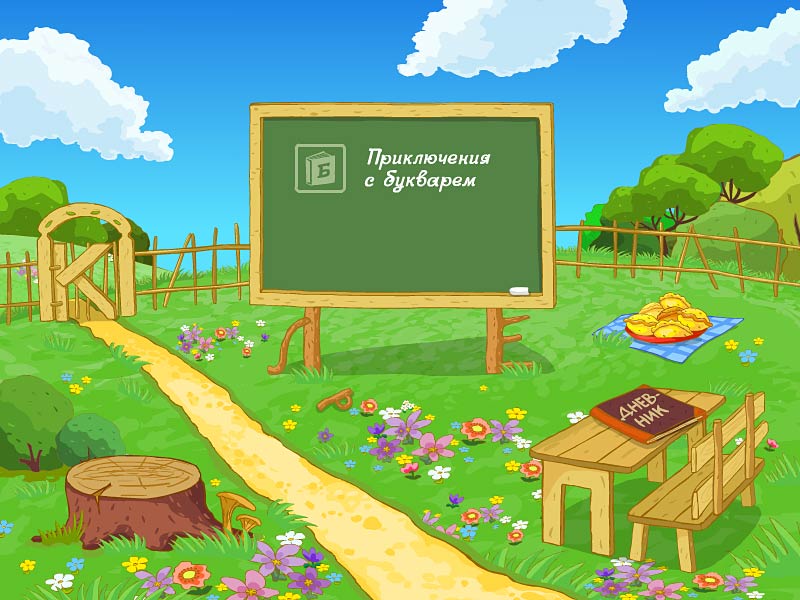 дорога
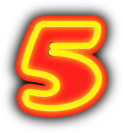 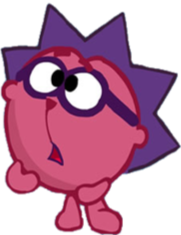 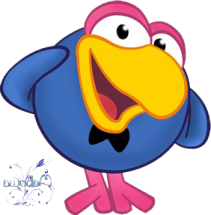 И.п.
Р.п.
Д.п.
В.п.
П.п.
Т.п.
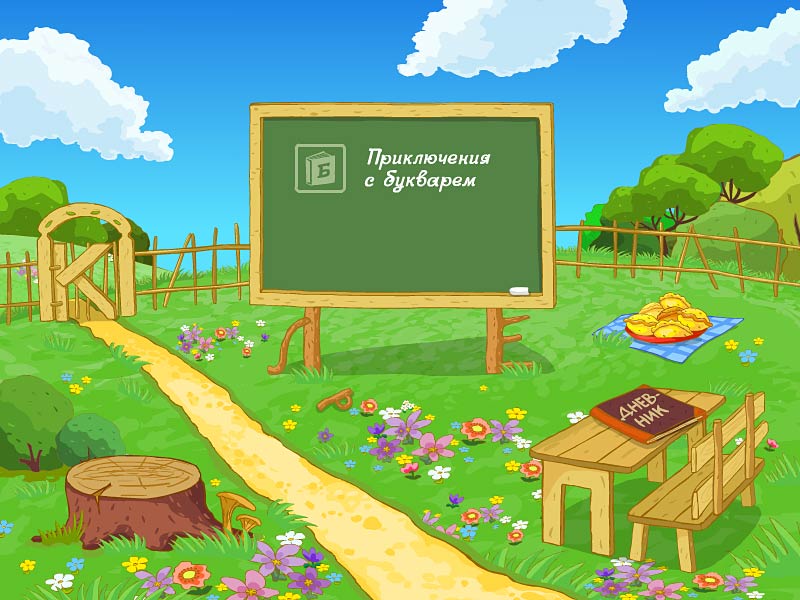 книгу
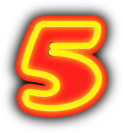 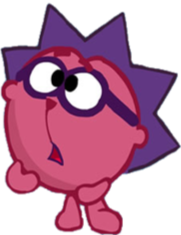 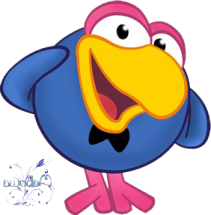 И.п.
Р.п.
Д.п.
В.п.
Т.п.
П.п.
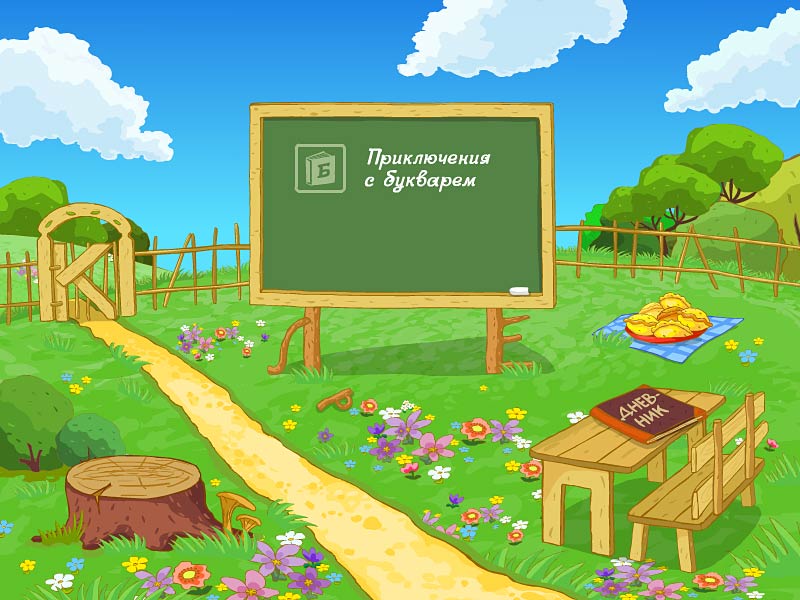 другом
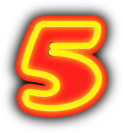 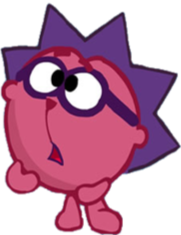 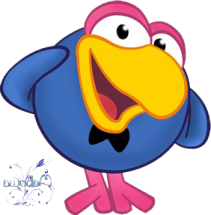 И.п.
Р.п.
Д.п.
В.п.
Т.п.
П.п.
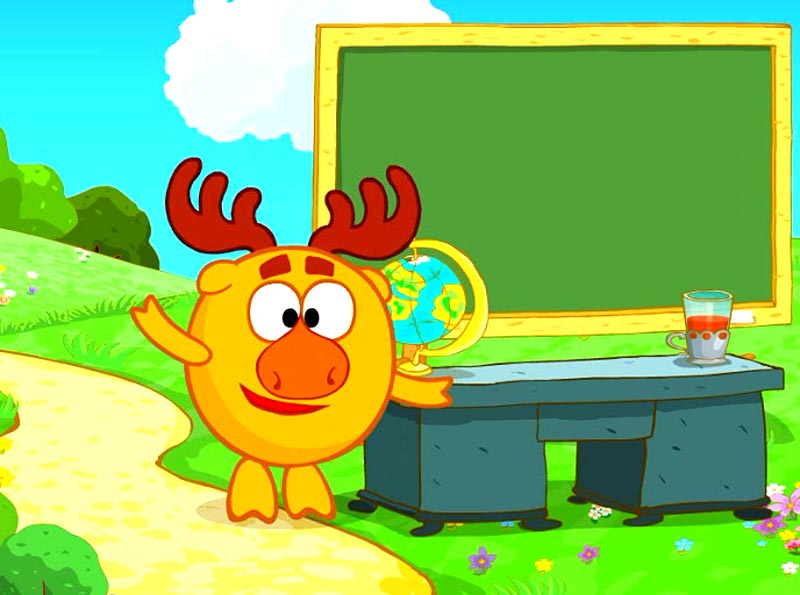 в деревне
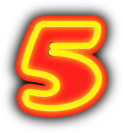 И.п.
Р.п.
Д.п.
П.п.
В.п.
Т.п.
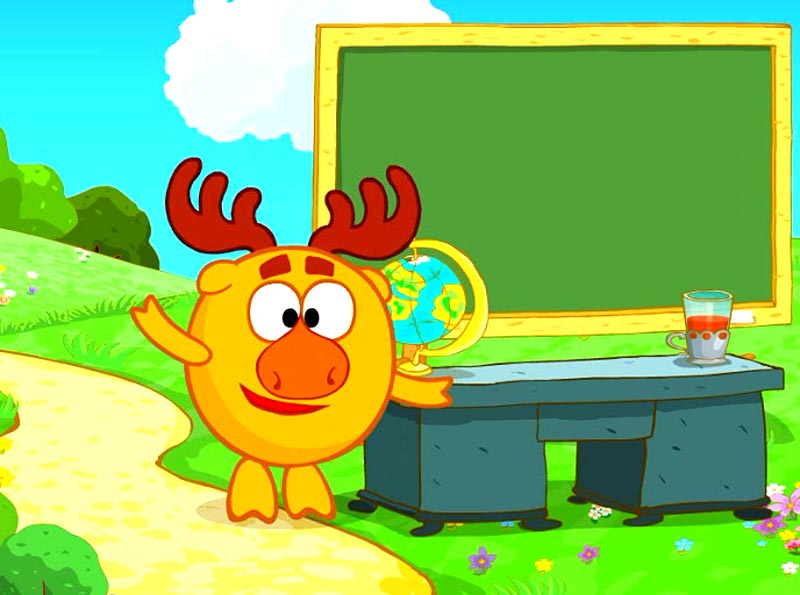 у бабушки
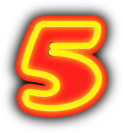 И.п.
Р.п.
Д.п.
П.п.
В.п.
Т.п.
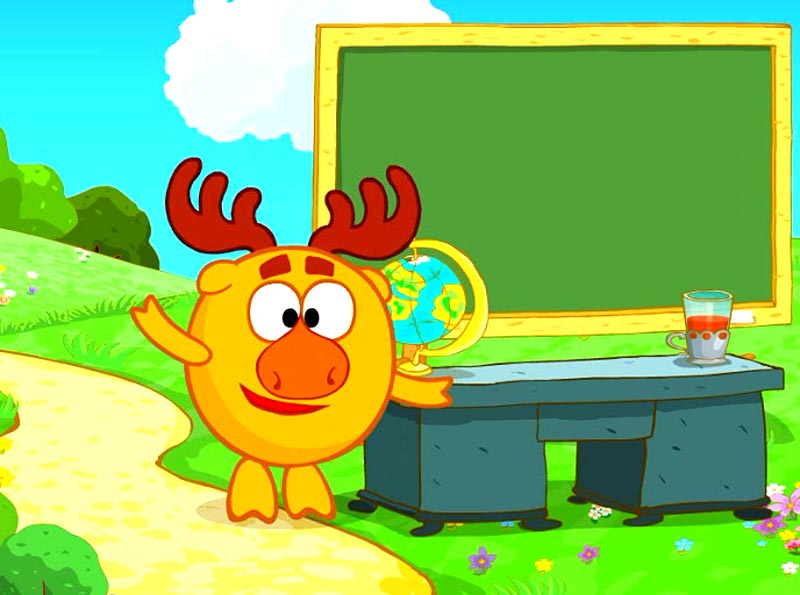 вазу
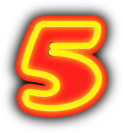 И.п.
Р.п.
Д.п.
В.п.
Т.п.
П.п.
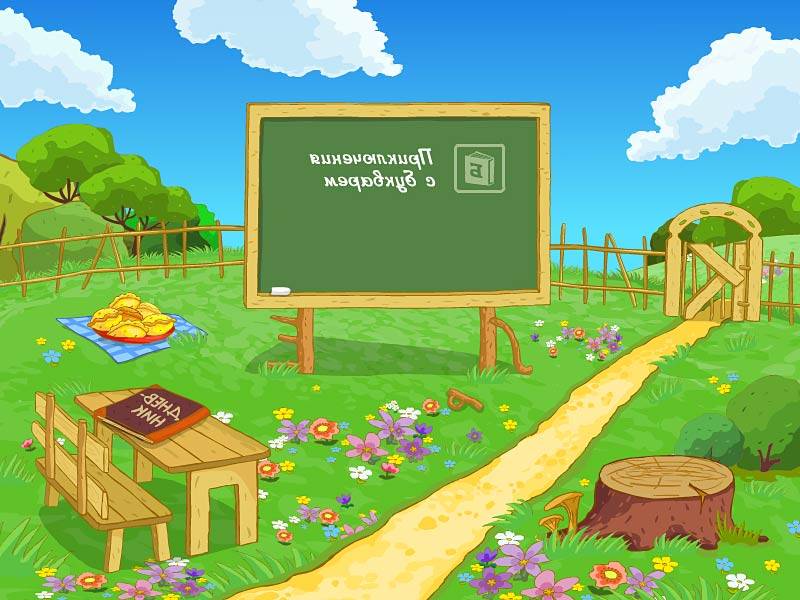 об облаке
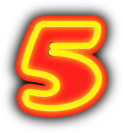 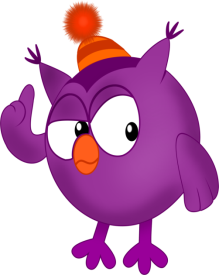 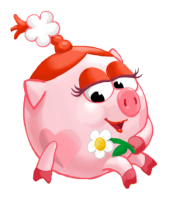 И.п.
Д.п.
Р.п.
В.п.
Т.п.
П.п.
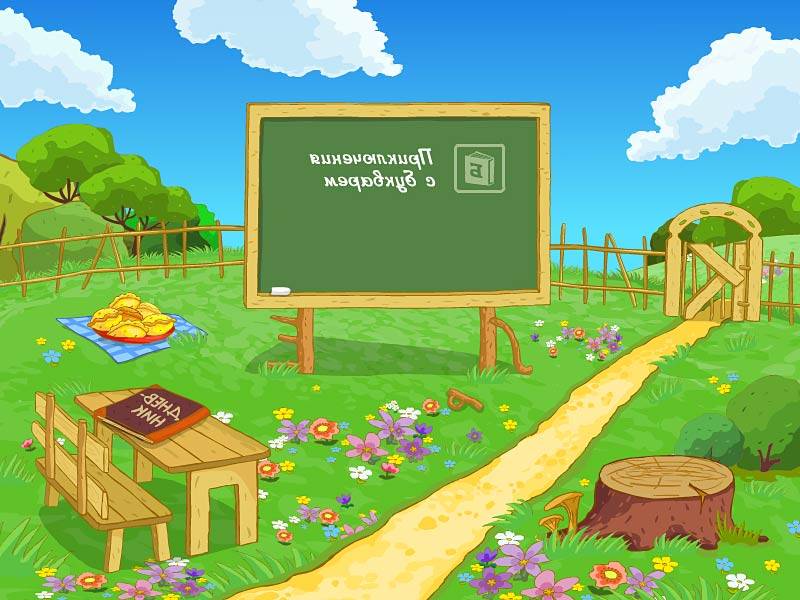 из бумаги
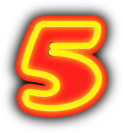 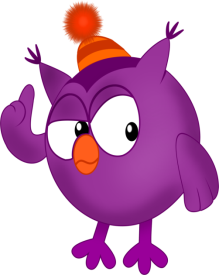 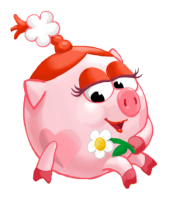 И.п.
Р.п.
Д.п.
Т.п.
В.п.
П.п.
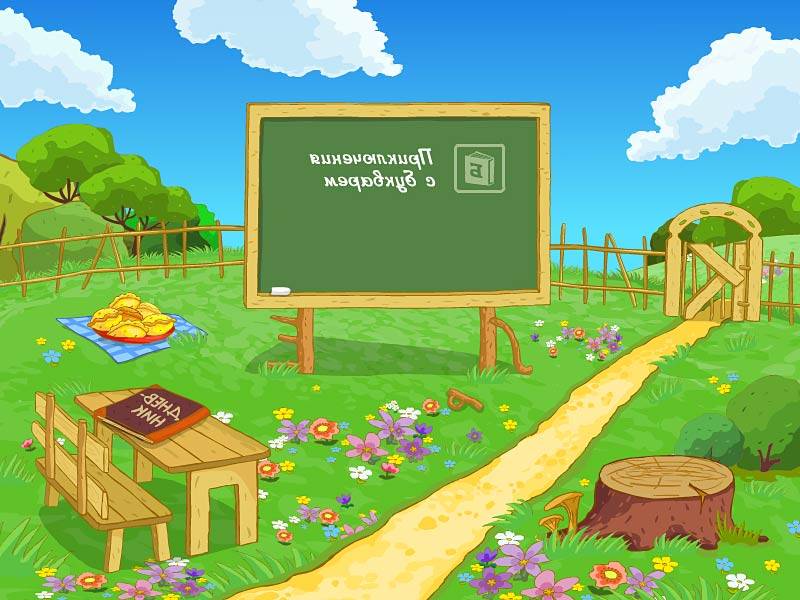 школа
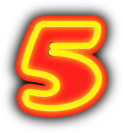 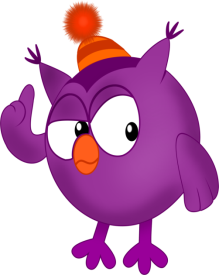 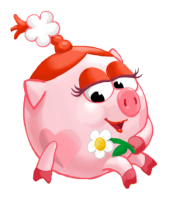 И.п.
Р.п.
Д.п.
В.п.
Т.п.
П.п.
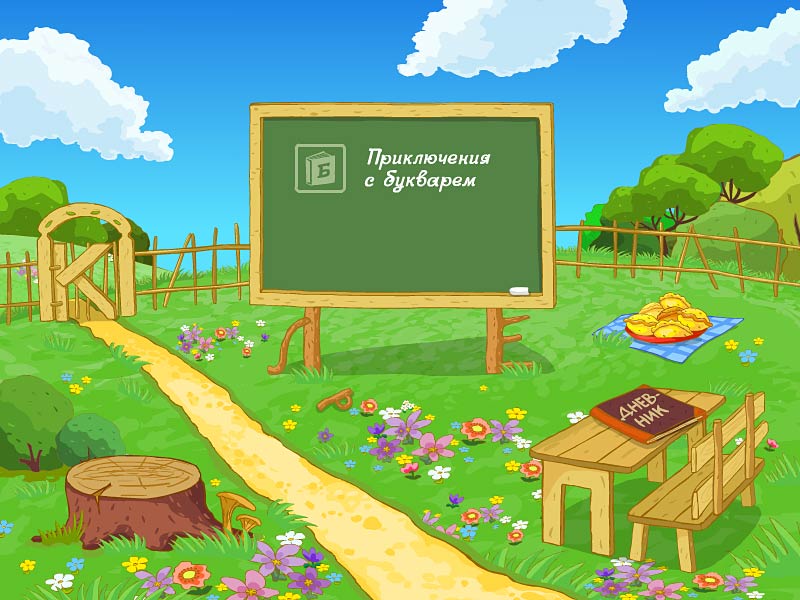 Уровень 2
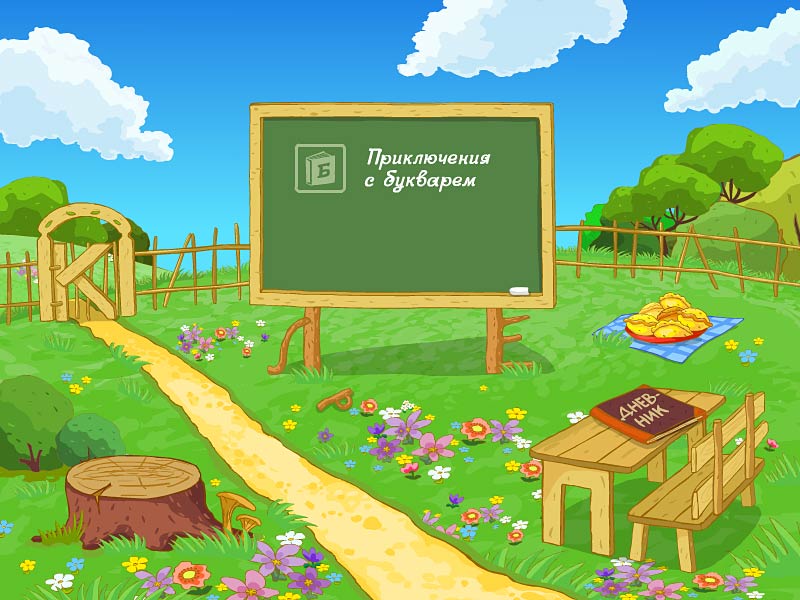 умный мальчик
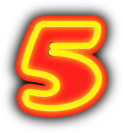 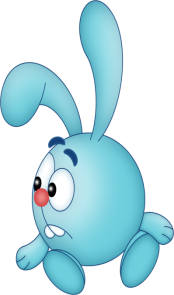 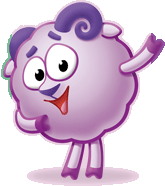 И.п.
Р.п.
Д.п.
П.п.
В.п.
Т.п.
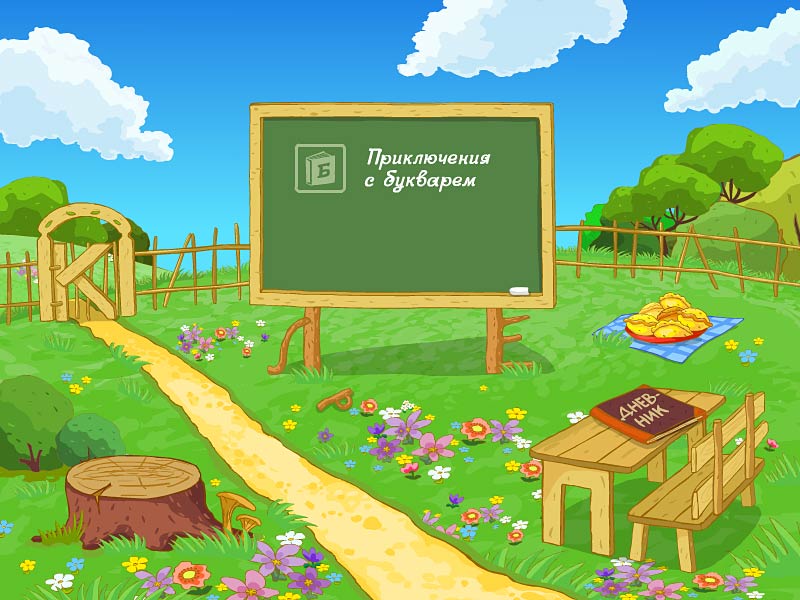 около дома
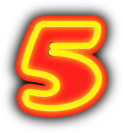 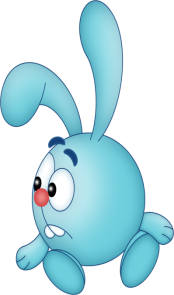 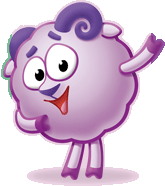 И.п.
Р.п.
Д.п.
Т.п.
В.п.
П.п.
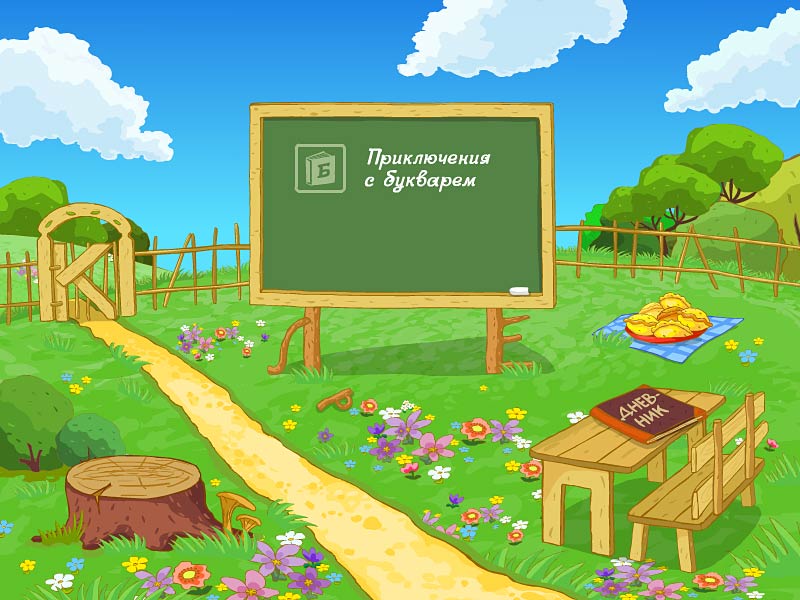 ходить без шапки
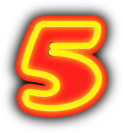 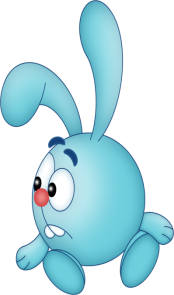 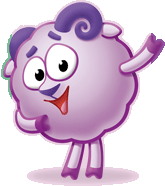 И.п.
Р.п.
Д.п.
В.п.
Т.п.
П.п.
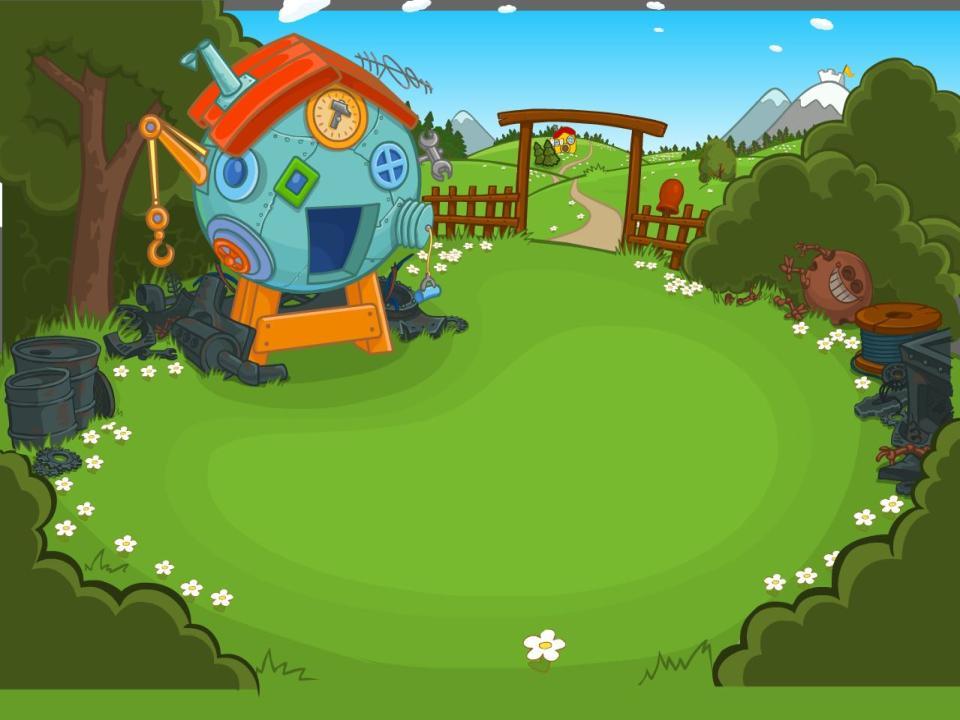 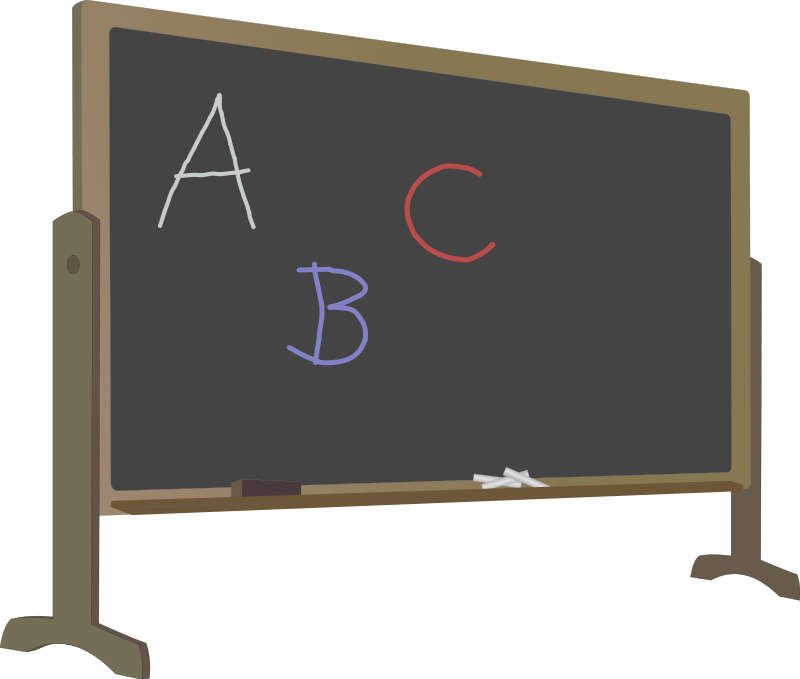 отвечать у доски
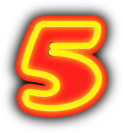 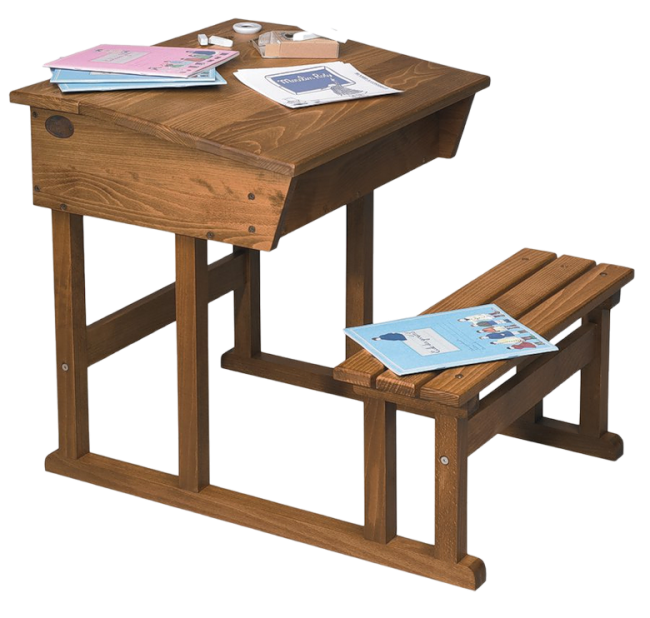 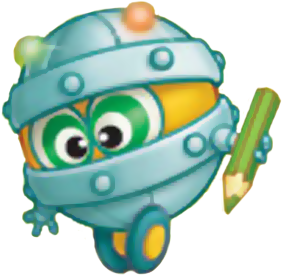 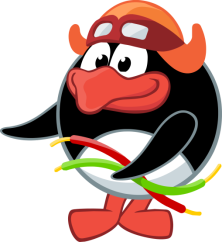 И.п.
Р.п.
Д.п.
В.п.
Т.п.
П.п.
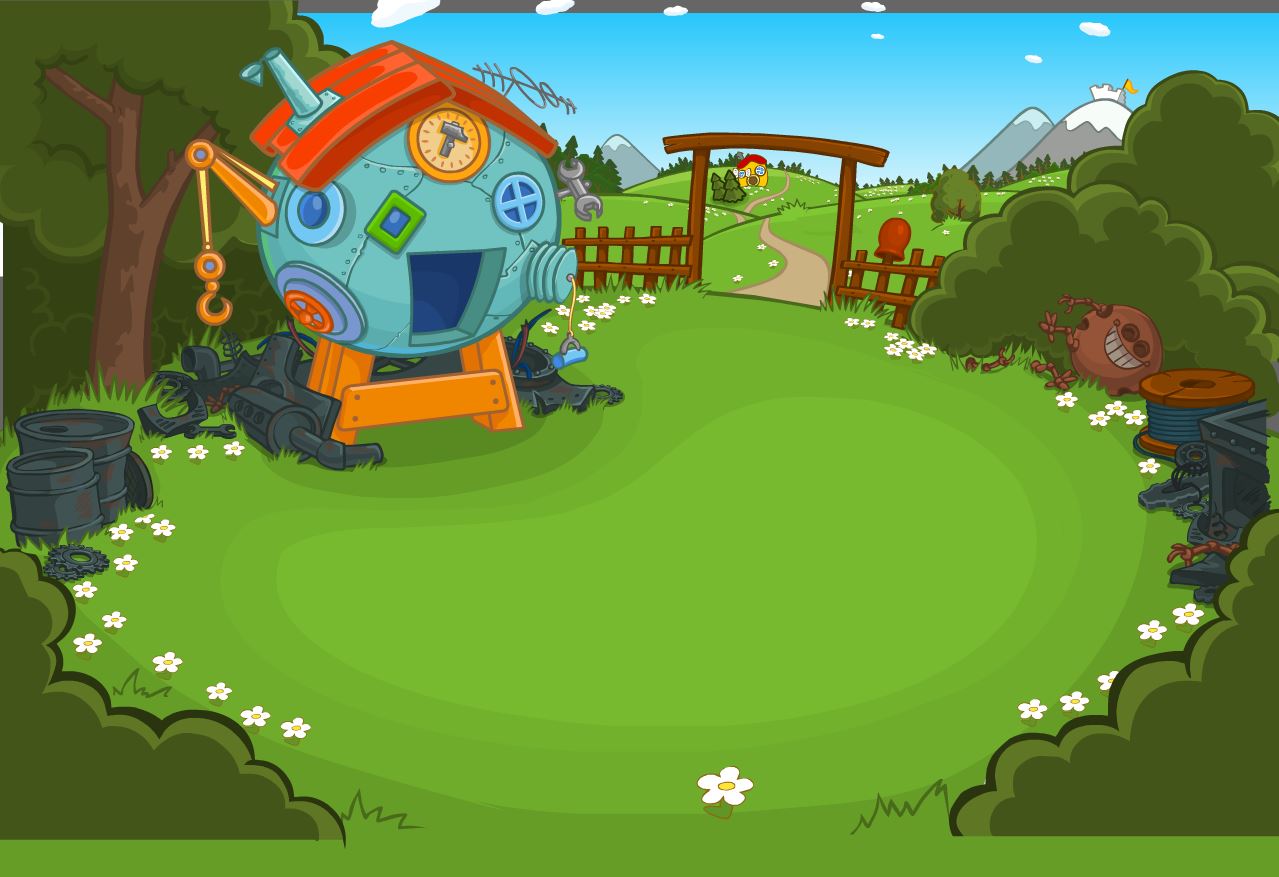 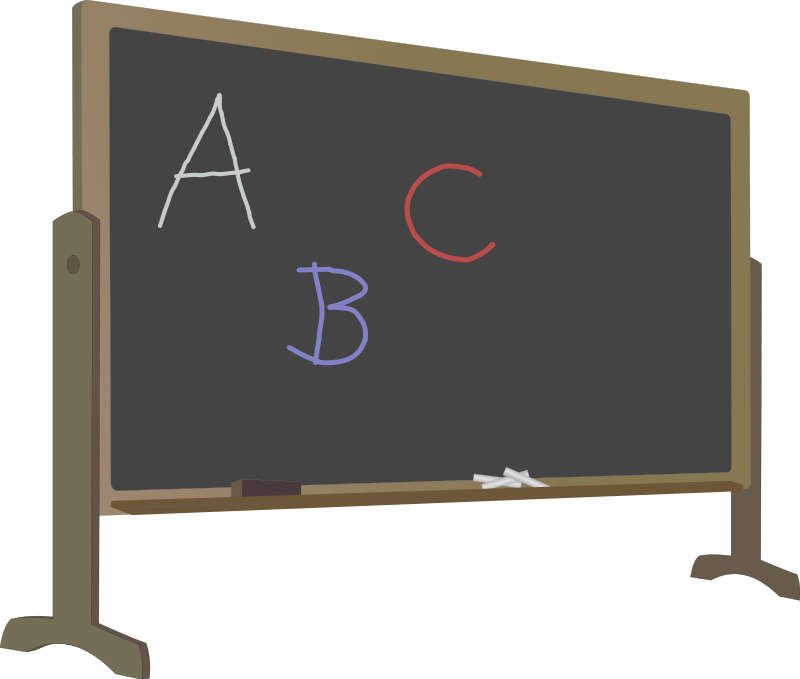 сидеть на крыше
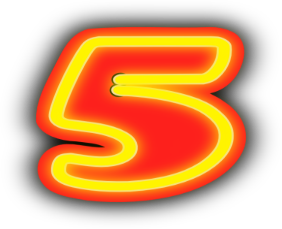 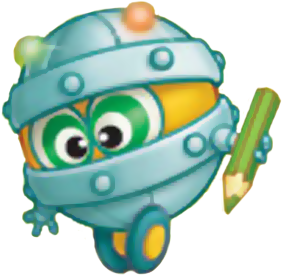 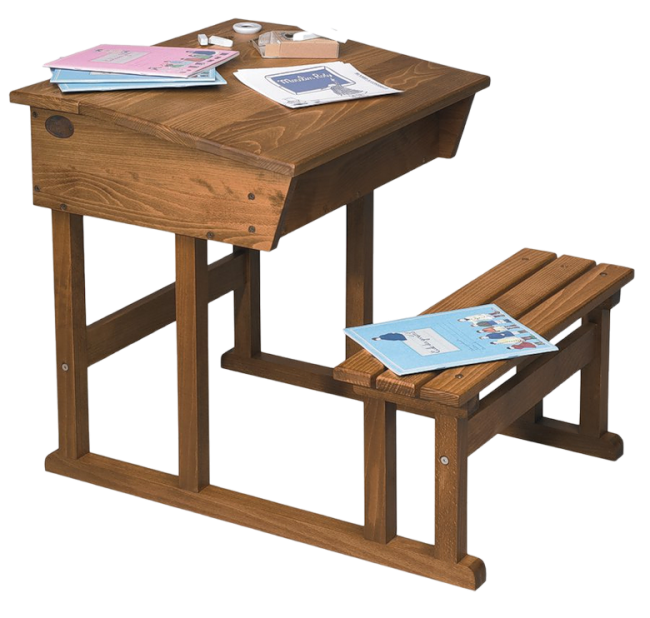 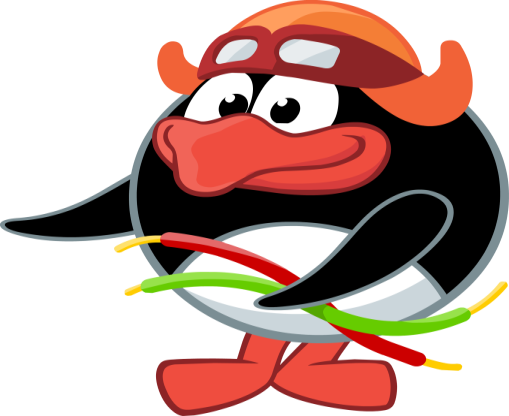 И.п.
Р.п.
Д.п.
В.п.
Т.п.
П.п.
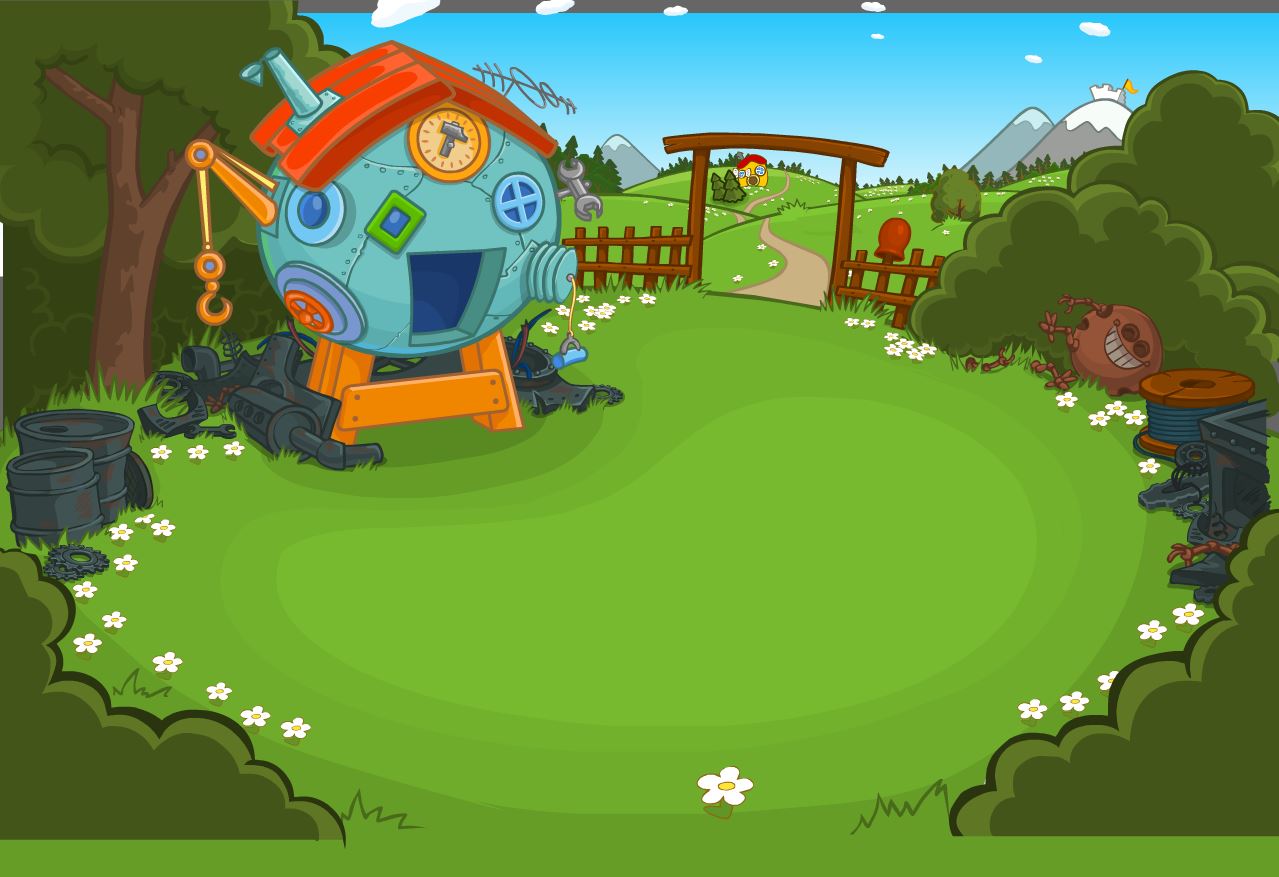 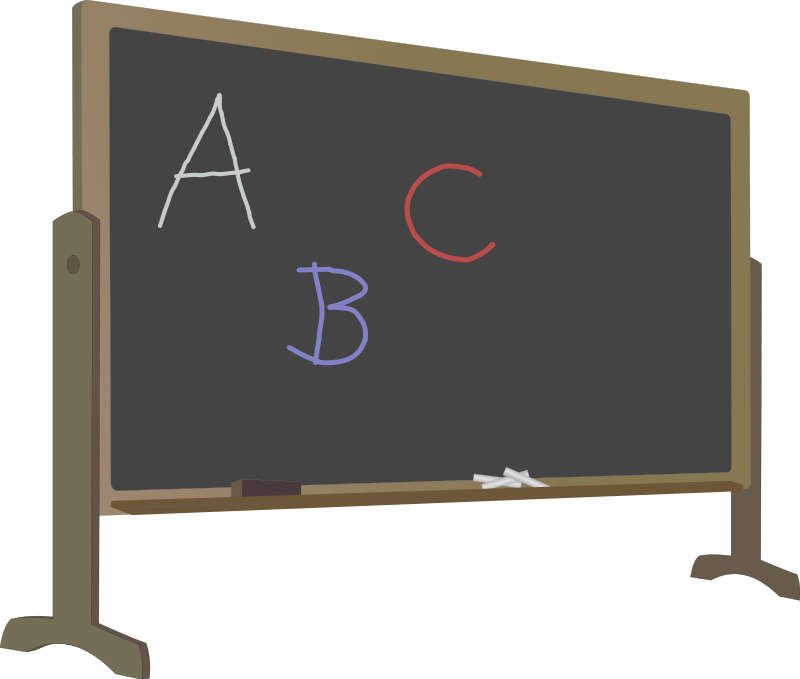 подойти к маме
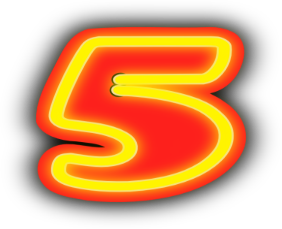 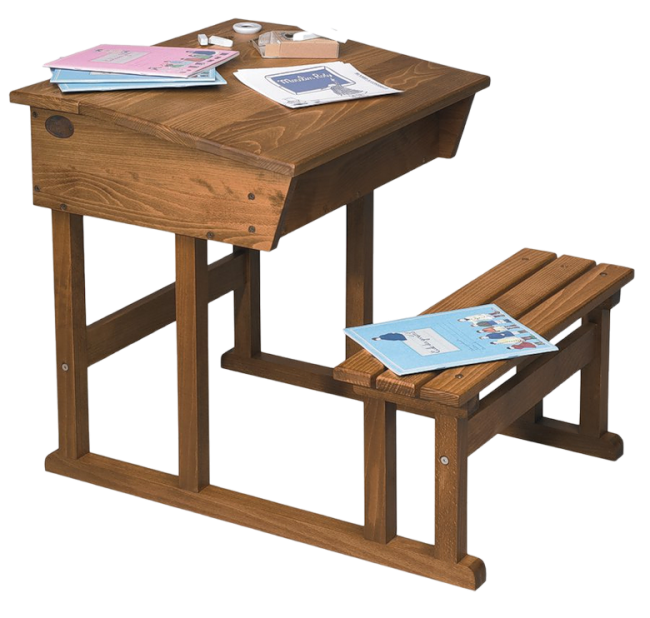 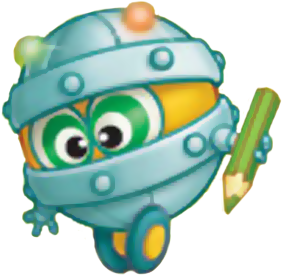 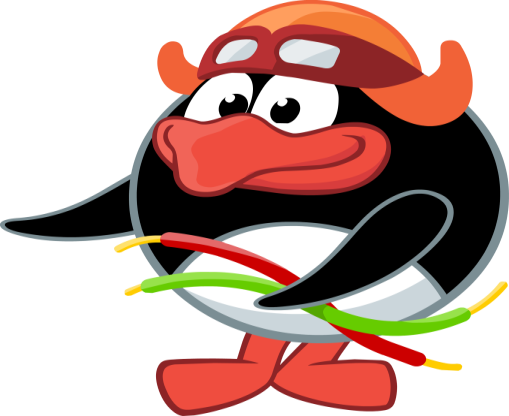 Д.п.
И.п.
Р.п.
П.п.
В.п.
Т.п.
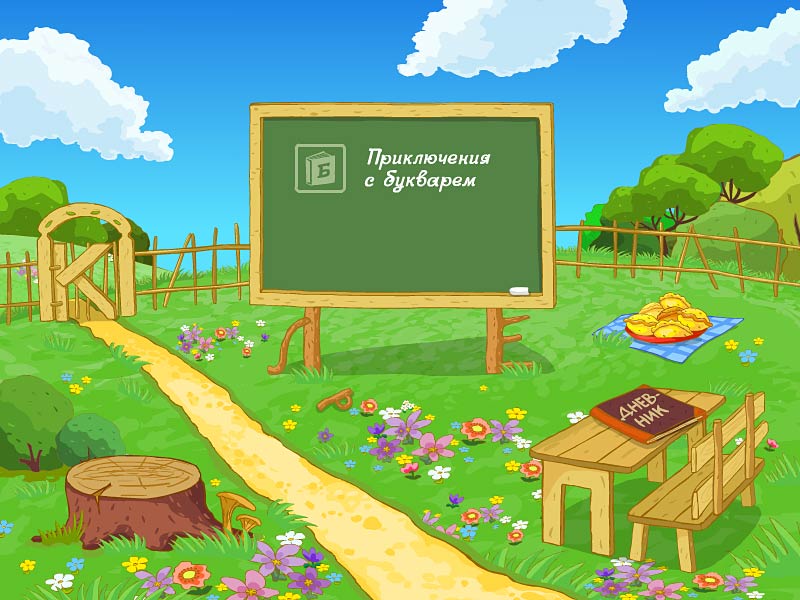 Уровень 3
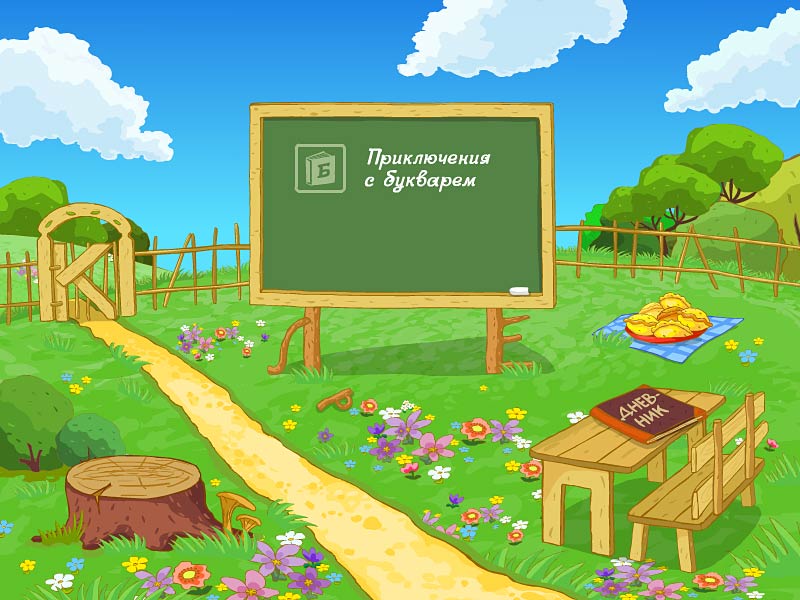 Костя шёл  по улице.
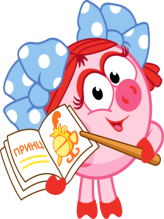 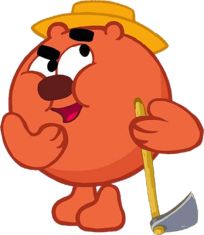 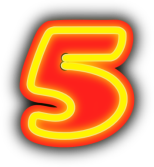 Р.п.
Д.п.
И.п.
В.п.
П.п.
Т.п.
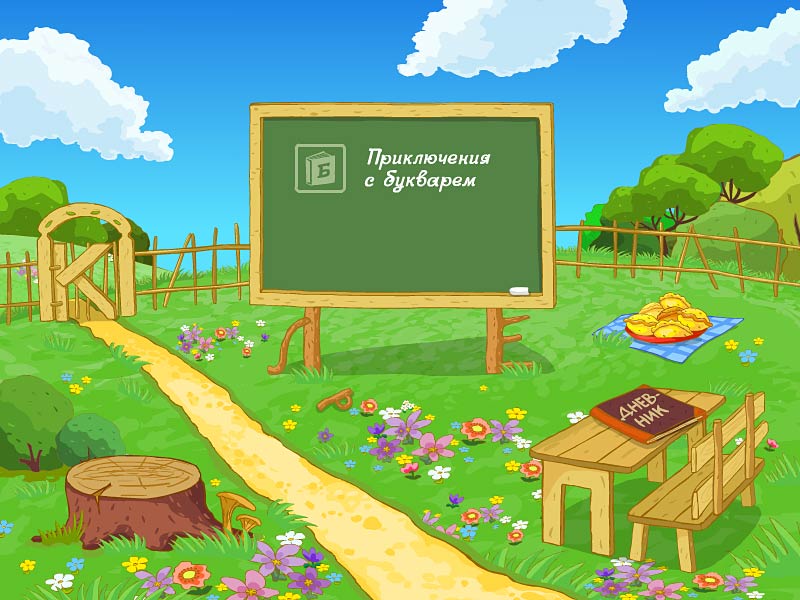 Маленькая бабочка села на цветок.
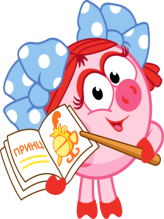 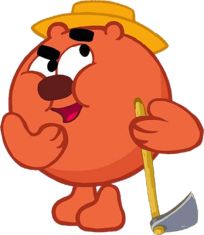 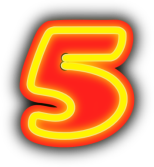 И.п.
Р.п.
Д.п.
В.п.
Т.п.
П.п.
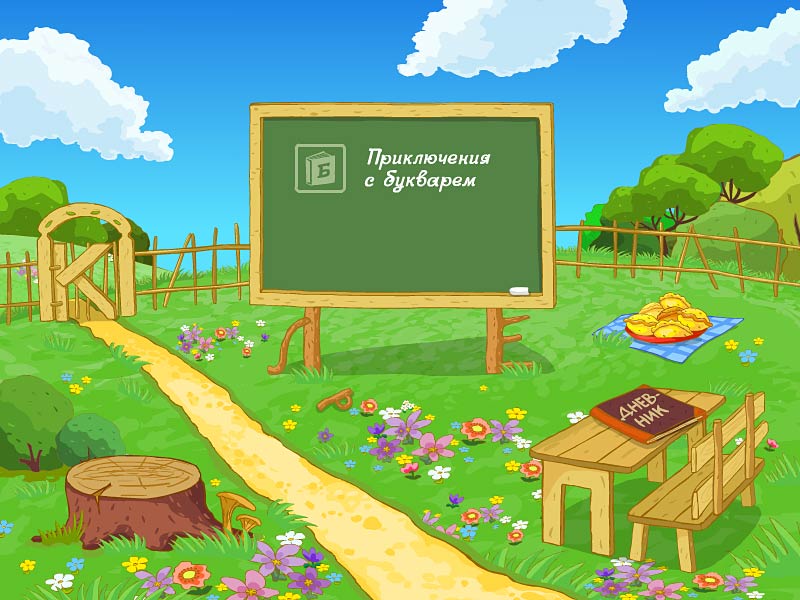 Проверь себя
Летом мы жили у бабушки (         ) в деревне (           ). Рядом протекала река (           ). Утром мы пили  молоко (         ) и бежали купаться на речку (         )  
Я был доволен этой замеча-
тельной поездкой (          ) .
Р.п.
П.п.
И.п.
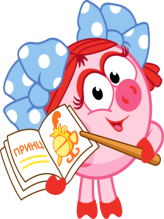 В.п.
В.п.
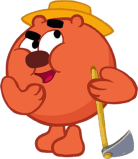 Т.п.
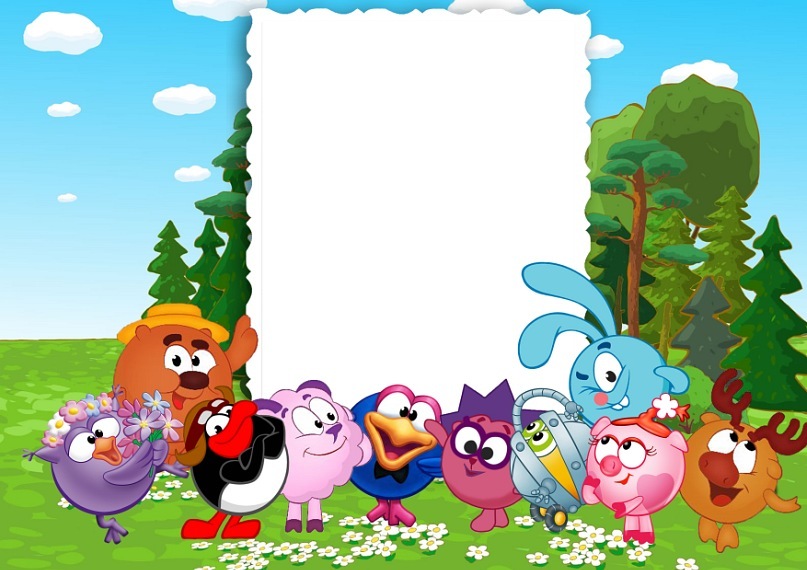 Молодец!
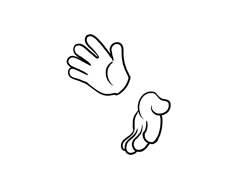 8 КЛАСС
Спасибо за работу!
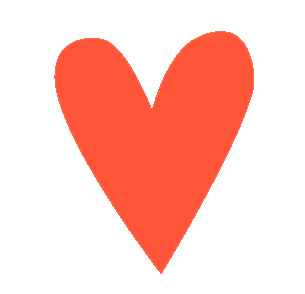